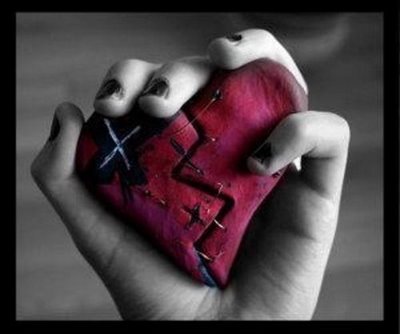 A GRANDE ESPERANÇA E O ENGANO
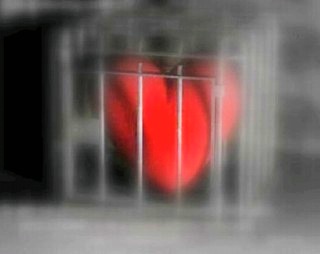 AS ESTRATÉGIAS DE SATANÁS
PERSEQUIÇÃO
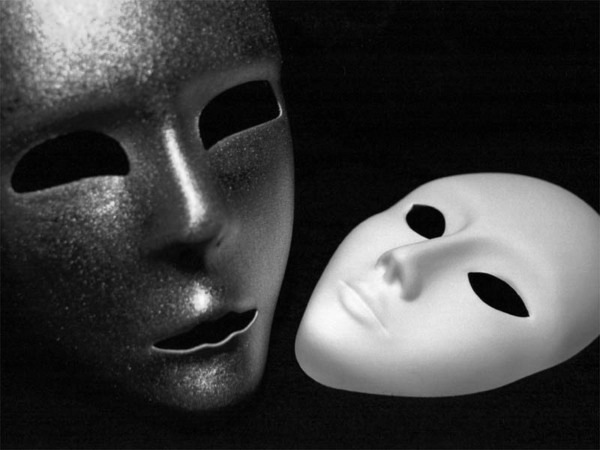 ENGANO
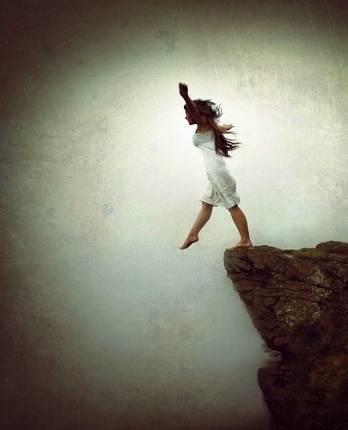 OPERAÇÃO DO ENGANO
DIVINDADE NA BÍBLIA
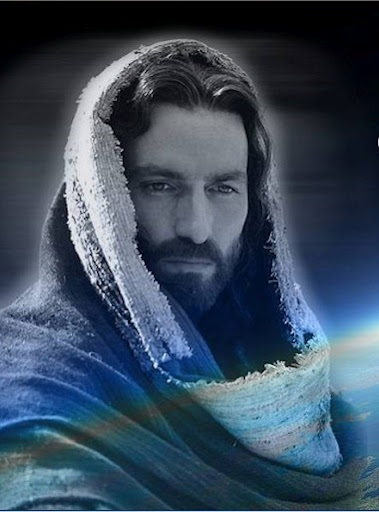 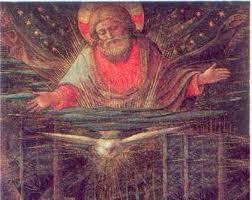 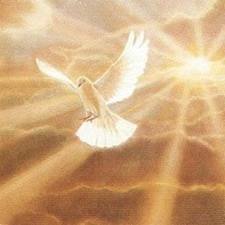 PAI
ESPÍRITO SANTO
FILHO
ARQUITETURA DO ENGANO
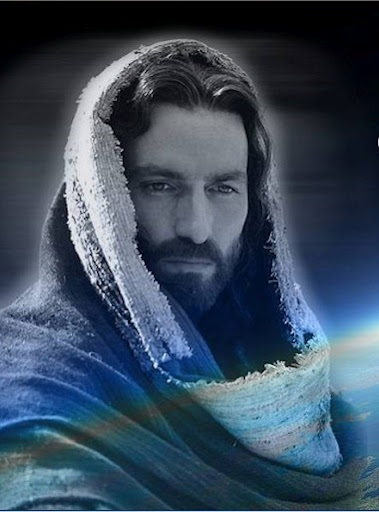 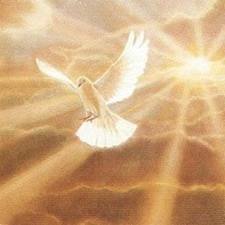 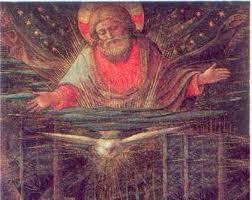 FILHO
ESPÍRITO SANTO
PAI
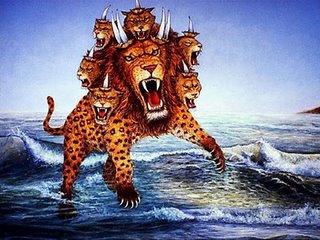 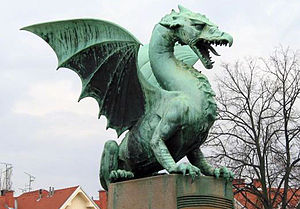 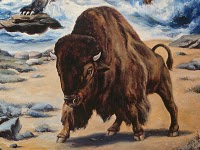 BESTA DO MAR
BESTA DA TERRA
DRAGÃO
1. DRAGÃO COMO DEUS
CONTRAFAÇÕES DO DRAGÃO
SER SEMELHANTE AO ALTÍSSIMO
OUTRO CULTO
SE ASSENTA NO LUGAR DE DEUS - IGREJA
SE TORNOU O dEUS DESTE SÉCULO
2. BESTA DO MAR COMO JESUS
CONTRAFAÇÕES DA BESTA DO MAR
IMITA A FUNÇÃO DE JESUS - IMAGEM DE DEUS
OUTRO EVANGELHO
IMITA A AUTORIDADE DE JESUS – DADA POR DEUS
IMITA A MORTE E RESSURREIÇÃO DE JESUS - 
					FERIDA MORTAL
IMITA O PODER DE JESUS – PERDOAR PECADOS
IMITA O MINISTÉRIO DE JESUS - TEMPO
3. BESTA DA TERRA COMO ESPÍRITO  SANTO
CONTRAFAÇÕES DA BESTA DA TERRA
IMITA A FUNÇÃO DO ESPÍRITO SANTO – 
			OUTRO CONSOLADOR
OUTRO PODER
IMITA A MANIFESTAÇÃO DO ESPÍRITO SANTO –
			OUTRO PENTECOSTES
LADOS DA BATALHA
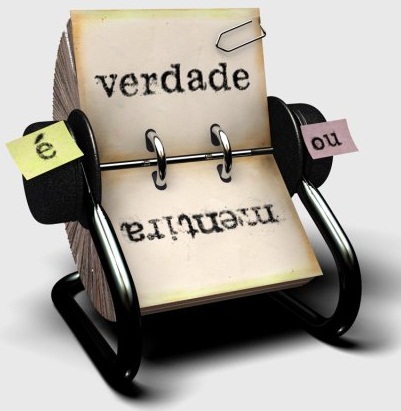 ONDE VOCÊ ESTÁ?
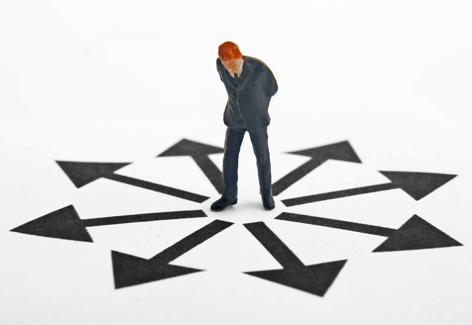 QUAL A SUA DECISÃO?
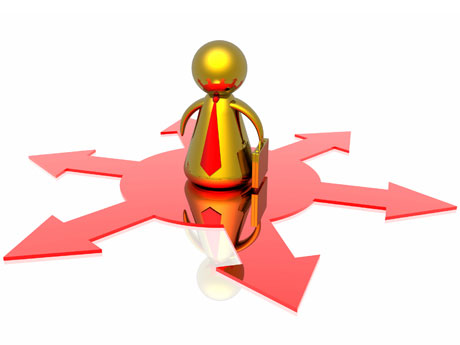